Російський живопис XIX – XX ст.
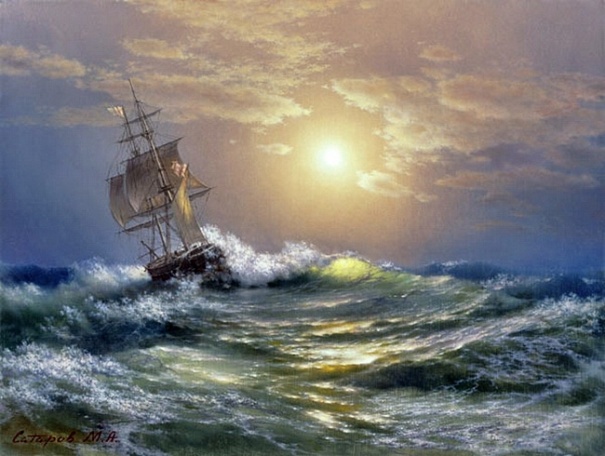 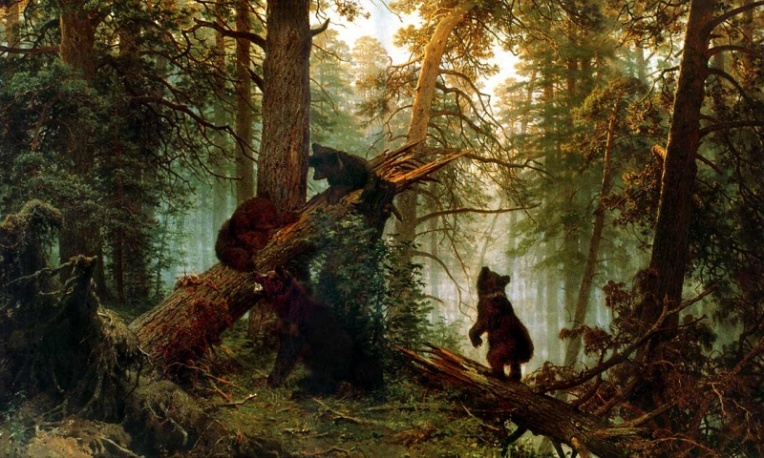 Яскравими представниками російського живопису   XIX – XX ст. були такі відомі художники як:
Шишкін Іван Іванович;
Куїнджі Архип Іванович;
Айвазовський  Іван Костянтинович.
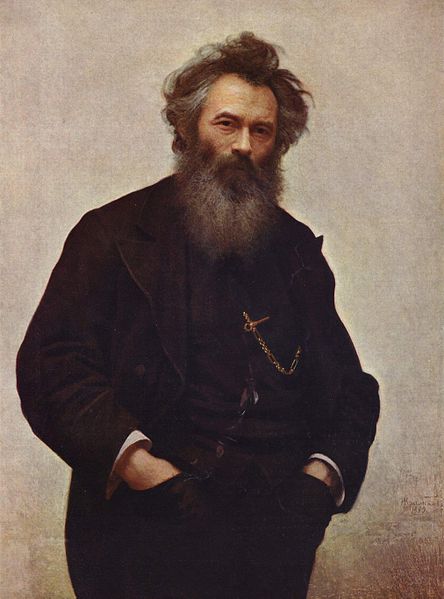 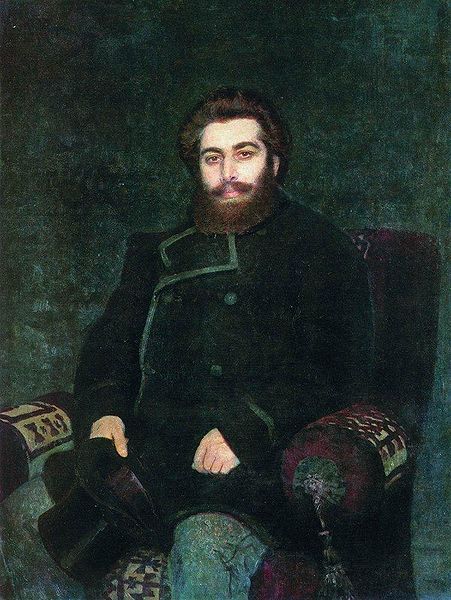 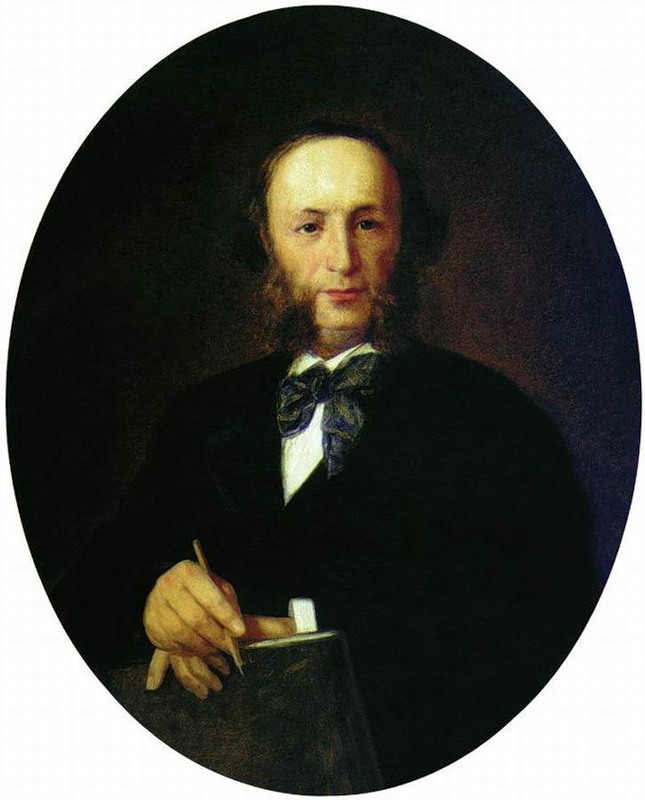 Шишкін Іван Іванович:
російський художник-пейзажист;
 живописець;
рисувальник і гравер-аквафортист; 
Академік (1865);
 професор (1873);
 керівник пейзажної майстерні (1894—1895) Академії Мистецтв; 
Засновник товариства пересувних художніх виставок.
Шишкін Іван Іванович
Іван Шишкін народився 13 січня 1832 року в місті Єлабуга Вятської губернії Російської імперії. Походив з давньої вятської родини Шишкіних, був сином купця Івана Васильовича Шишкіна.


Він помер раптово в Петербурзі 8 (20) березня 1898, сидячи за мольбертом, працюючи над новою картиною.
В московській Третьяковській галереї є такі картини:
«Рубка лісу»;
«Полудень в околиці Москви»;
 «Сосновий ліс»; 
«Горілий ліс»; 
«Жито»;
 «Дебрі»;
 «Пасіка»;
«Смерековий ліс»;
 «Ранок у сосновому лісі»;
крім того, сімнадцять майстерень малюнків.
«На узліссі соснового лісу»,                «Сторожка в лісі»,                    1882                                                    1870
«Ранок в сосновому лісі»,                 1889
«Жито»,1878
«Вечір»,1882
«Дубовий гай»,1887
«Струмок в березовому лісі»,1883
Куїнджі Архип Іванович
В 1868 вчився в Петербурзькій Академії Мистецтв;
 З 1875 — член Товариства пересувних художніх виставок; 
Викладав у Петербурзькій Академії Мистецтв;
 з 1882 — професор;
з 1893 — дійсний член Академії;
  з 1894 — керівник художньої майстерні;
В 1897 звільнений за підтримку студентських виступів.
Куїнджі Архип Іванович
Народився у місті Маріуполі в сім'ї бідного шевця-грека. Рано залишився без батьків і жив у великій бідності. Живопису навчався, в основному, самостійно. Деякий час займався в майстерні І. Айвазовського.




Помер Архип Іванович Куїнджі 11 липня 1910 року в Петербурзі від важкої серцевої хвороби.
Найвизначніші твори:
«Татарська сакля в Криму» (1868)
«Степ» (дві картини, 1875)
«Чумацький шлях у Маріуполі» (1875)
«Українська ніч» (1876)
«Вечір на Україні» (1878)
«Березовий гай» (1879)
«Місячна ніч на Дніпрі» (1880)
«Дніпро вранці» (1881)
«Дуби», «Захід сонця в степу» (обидві — бл. 1900)
«Нічне» (1905–1908)
«Після дощу» та ін.
"Дніпро вранці" 1881
«Ельбрус. Місячна ніч» (1890—1895)
"Хмари" 1882
«Місячна ніч на Дніпрі» (1880)
«Після дощу» (1879)
«Осінь», до 1890
Айвазовський Іван Костянтинович
Український та російський  живописець-мариніст вірменського походження. 
Створив понад 6 тисяч полотен.
Найвідоміші: морські пейзажі та сцени морських баталій.
Айвазовський Іван Костянтинович
Народився в сім'ї вірменського крамаря, родина якого переселилася в Крим з Галичини в 1812 році. Сім'я жила бідно і вже в 10 років Іван працював у міській кав'ярні. Він прекрасно грав на скрипці і співав, але найбільшою радістю для нього було малювати самоварним вугіллям на стінах будинків.
Могила художника:
Могила Айвазовського у Феодосії.
Айвазовський похований в огорожі вірменської церкви Сурб Саркіс, в якій він був хрещений і вінчаний з Ганною Микитівною. 
На його могилі в 1903 році вдова спорудила пам'ятник-саркофаг з цілісного шматка білосніжного мармуру (автор — відомий італійський скульптор Біоджолі).
Особливо відомий як баталіст, картинами:
«Чесменський бій» (1848),
«Наваринський бій» (1848),
«Пожежа Москви в 1812 р.» (1851),
«Сінопський бій» (1853),
«Облога Севастополя» (1854),
«Бій пароплава „Веста“» (1877),
«Узяття Карса» (1881),
«Чорноморський флот у Феодосії» (1890),
«Бій брига „Меркурій“» (1892) та ін.
Пейзажі Криму:
«Ялта» (1838),
«Місячна ніч у Гурзуфі» (1839),
«Кав'ярня в Криму» (1847) та ін.
«Бій брига „Меркурій“» (1892)
Корабель в морі, 1900
Чумаки в Малоросії, 1870-1880
Український пейзаж з чумаками при місяці, 1869
Кавказ. Вид на море, 1899
Рибалки на березі
Бриг «Меркурій», 1848
Шторм, 1854
Весілля в Україні, 1892
Дякуємо за увагу!